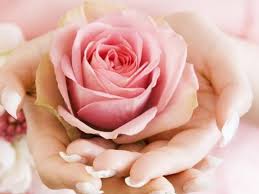 সবাইকে স্বাগতম
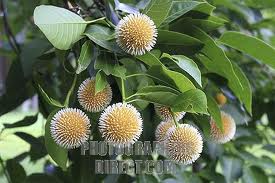 পরিচিতি
নামঃ-কামরুন নাহার
বি বি এস(অনার্স) এম বি এস
সোনাগাজী মোঃ ছাবের সরকারি পাইলট হাই স্কুল
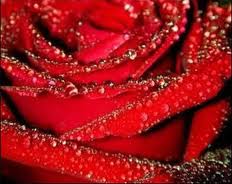 পাঠ পরিচিতি
শ্রেণীঃ-নবম
বিষয়ঃফিন্যান্স ও ব্যাংকিং
সময়ঃ-৪৫মিঃ
তাং-০১/০৩/২০২০
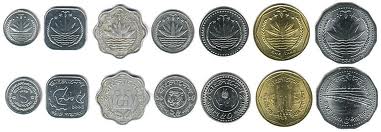 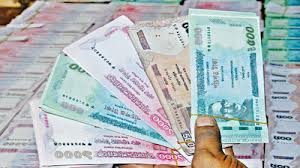 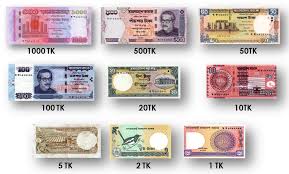 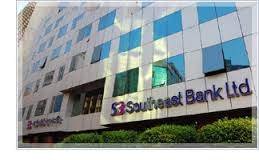 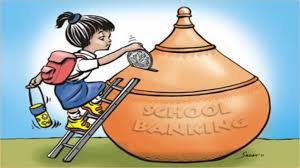 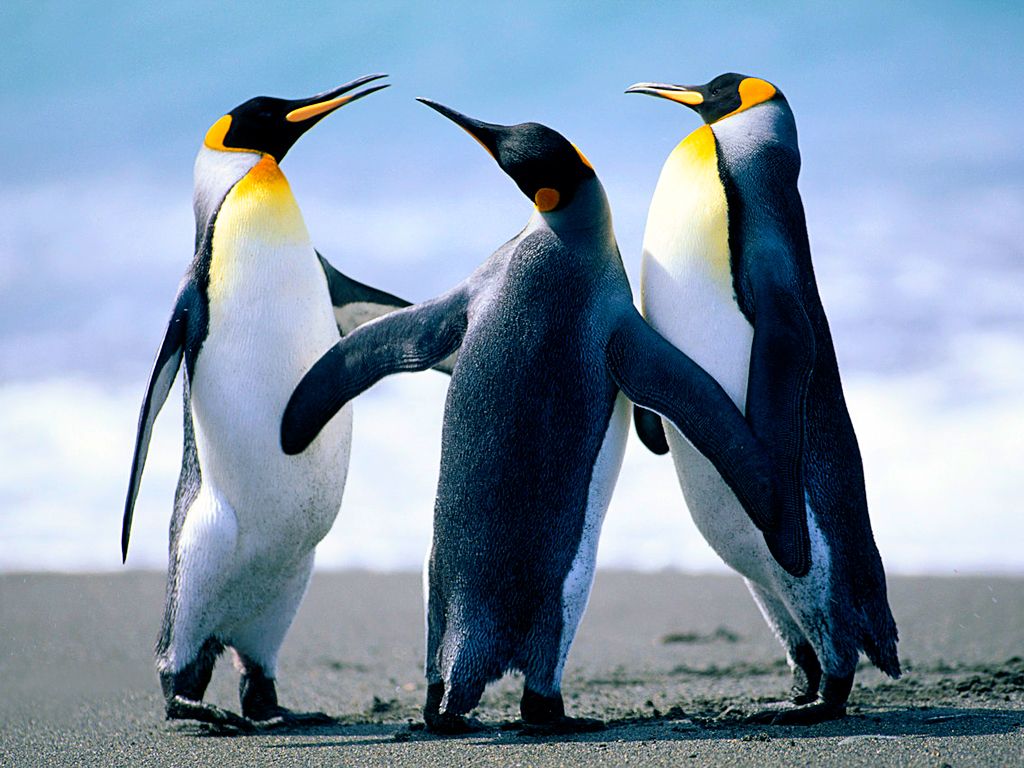 পাঠ শিরোনাম
মুদ্রা ও ব্যাংক
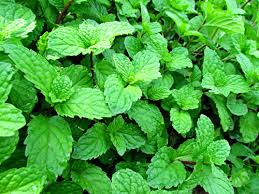 শিখনফল
১।মুদ্রা কী বলতে পারবে?২। মুদ্রার ইতিহাস ব্যাখ্যা করতে পারবে। ৪।কয়েকটি দেশের মুদ্রার নাম বলতে পারবে।৩।মুদ্রা ও ব্যাংকের সম্পর্ক বর্ণনা করতে পারবে।
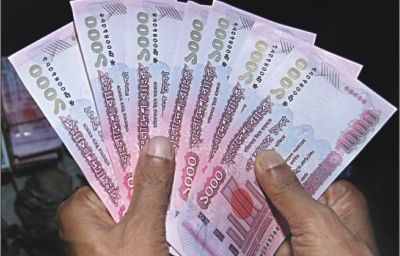 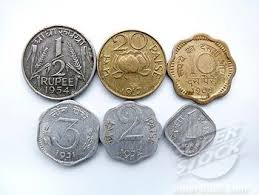 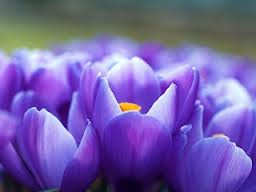 মুদ্রা কী
মুদ্রা একটি বিনিময় মাধ্যাম,যা সবার নিকট গ্রহনীয় এবং যা মূল্যের পরিমাপক ও সঞ্চয়ের বাহন হিসাবে কাজ করেন।
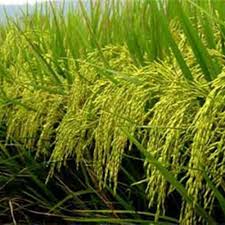 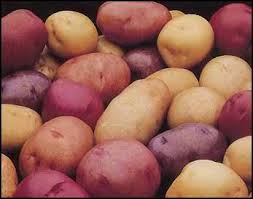 দ্রব্য বিনিময় প্রথা
দ্রব্য বিনিময় প্রথা কাকে বলে
পরস্পরের মধ্যে তার প্রয়োজনের অতিরিক্ত দ্রব্যদি বিনিময়ের মাধ্যমে নিজেদের চাহিদা নির্বাহ করাকে দ্রব্য বিনিময় প্রথা বলে।
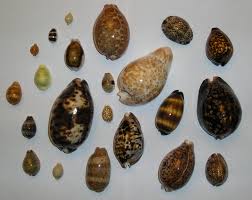 কড়ি
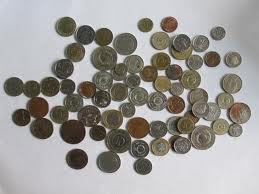 ধাতব মুদ্রা
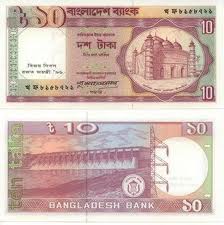 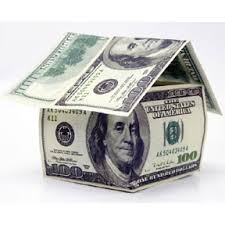 কাগজী মুদ্রা
বাংলাদেশ
টাকা
ভারত
রূপি
আমেরিকা
ডলার
রিয়াল
সৌদিয়াআরব
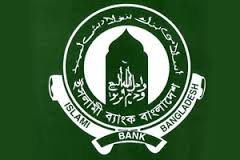 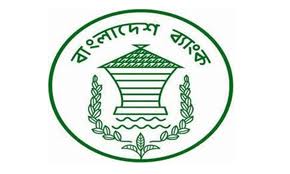 ব্যাংক কী?
ব্যাংক একটি আর্থিক প্রতিষ্ঠান, যা জনগনের কাছ থেকে সুদের বিনিময়ে আমানত সংগ্রহ করে এবং মুনাফা অর্জনের নিমিত্তে বিনিয়োগ করে এবং চাহিবামাত্র অথবা নির্দিষ্ট সময়ান্তে সঞ্চয়কারীর কাছে ফেরত দিতে বাধ্য থেকে
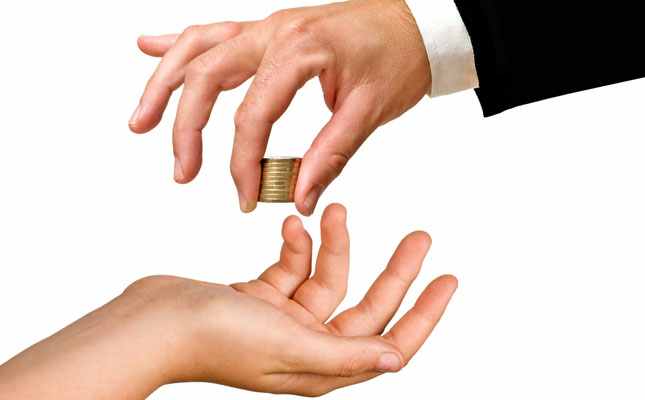 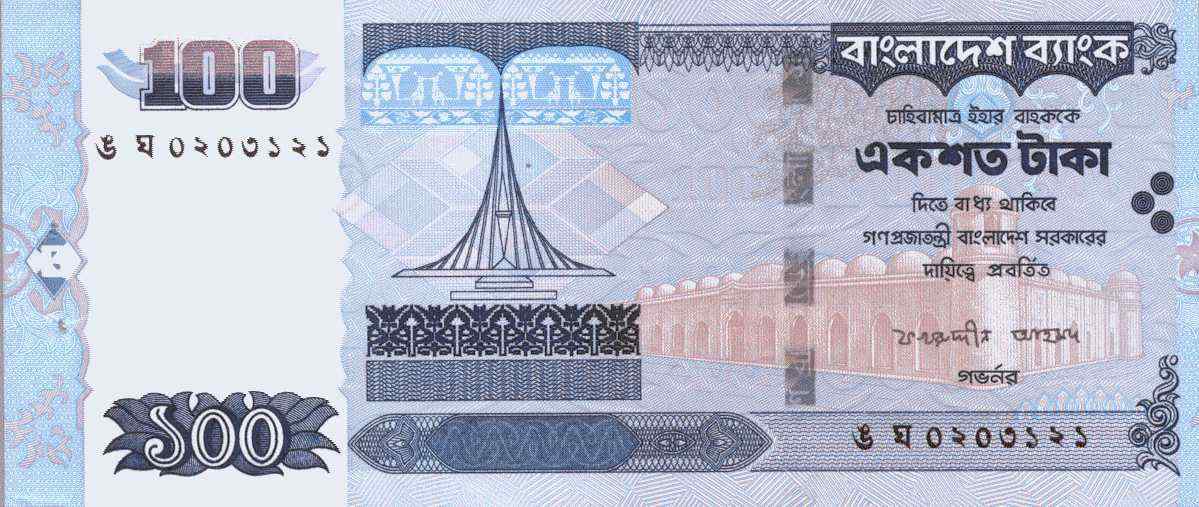 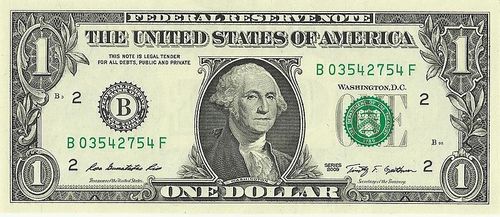 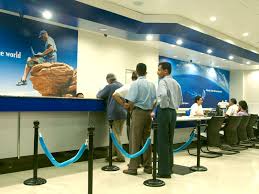 আর্থিক লেন্দেন
লোকগুলো কী করে
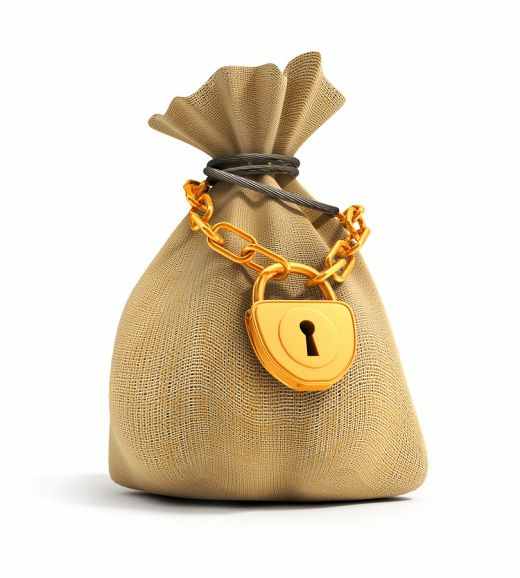 নিরাপদ অর্থ
[Speaker Notes: রা]
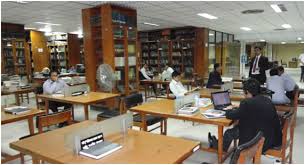 বিভিন্ন প্রকার লেনদেন
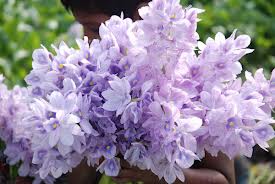 দলীয় কাজঃ
মুদ্রা ও ব্যাংকের সম্পর্ক বর্ণনা কর।
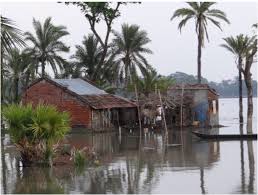 মূল্যায়ন
১।মুদ্রা কী?২। কয়েকটি দেশের মুদ্রার নাম লিখ।৩।টাকাকে সকল দেশের মুদ্রা হিসাবে ব্যাবহার করা যাবে কী? ব্যাখ্যা কর।
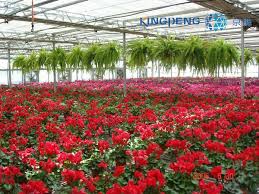 বাড়ির কাজ
মুদ্রার ইতিহাস ব্যাখ্যা কর।
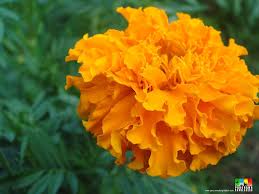 সবাইকে ধন্যবাদ